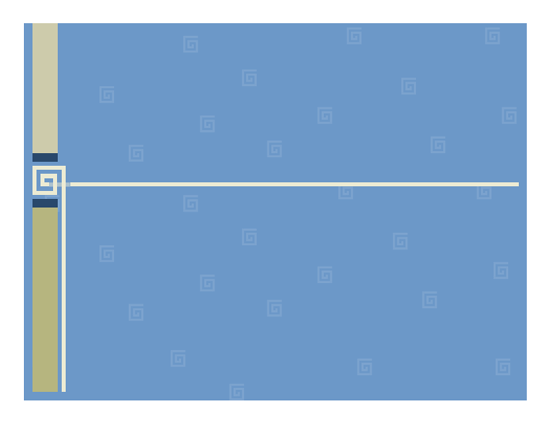 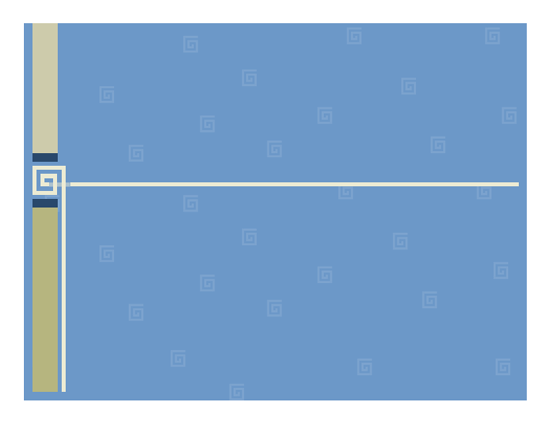 ПОЧЕМУ ПОДРОСТКИ КУРЯТ?
·         Влияние сверстников, давление с их стороны.
·         Курящие друзья.
·         Стремление выглядеть «круто».
·         Удовольствие от того, что делаешь что-то запретное.
·         Стремление подражать взрослым, авторитетным людям.
·         Сигареты легко можно купить.
·         Снятие стресса.
·         Желание поступить наперекор.
·         Курящие родители.
·         Удовольствие от курения.
·         Примеры, которые видят по телевидению или в кино.
·         Потому что это опасно.
·         Влияние рекламы табака.
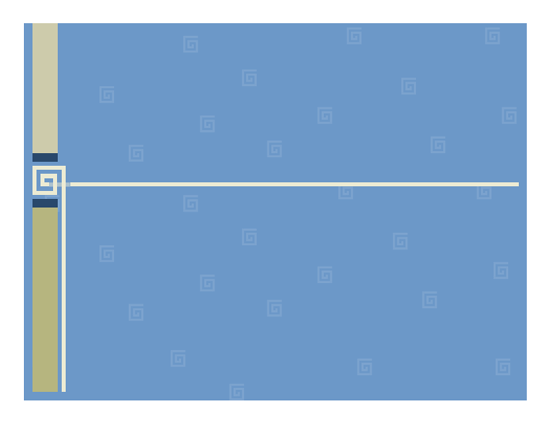 Из цикла родительских собраний
 «Подросток в мире вредных привычек»
Родительское собрание 
«Подросток и курение»
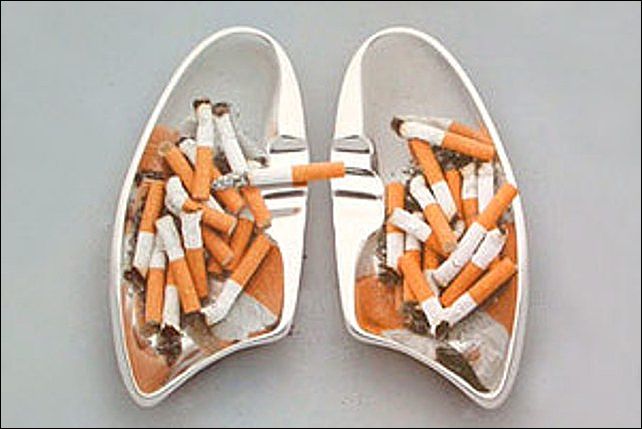 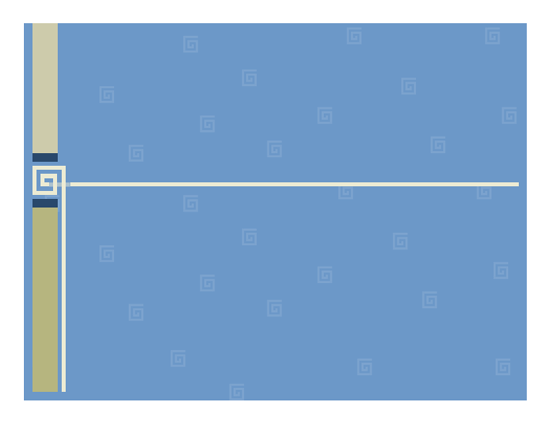 ФАКТЫ РОССИЙСКОЙ СТАТИСТИКИ
По данным статистики, в России курят 89% детей в возрасте от 11 до 13 лет,
 68% подростков 14-15-летнего возраста и 
71% в возрасте 16-17 лет.
 При этом, для первой категории нормой является 1-2 сигареты в день, а для последней от шести до десяти штук.
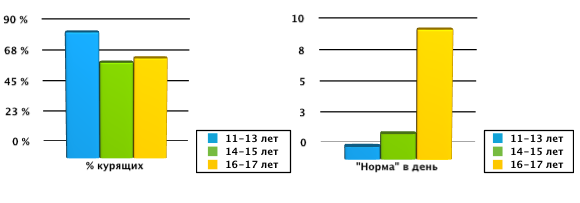 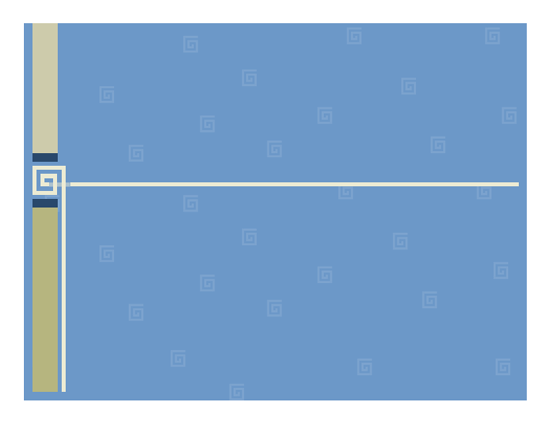 Соотношение курящих и некурящих семей
Средний возраст подростков, начавших курить, в зависимости 
от курения родителей
По результатам исследования «Общественного Совета по проблеме подросткового курения»
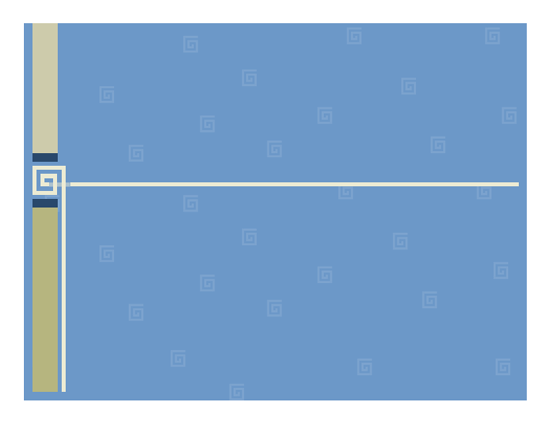 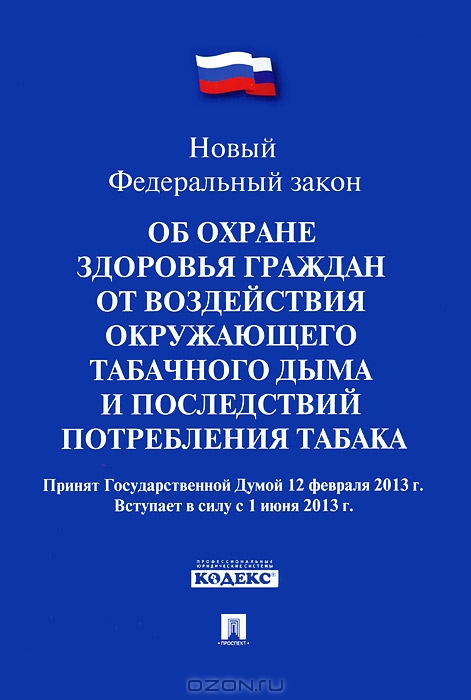 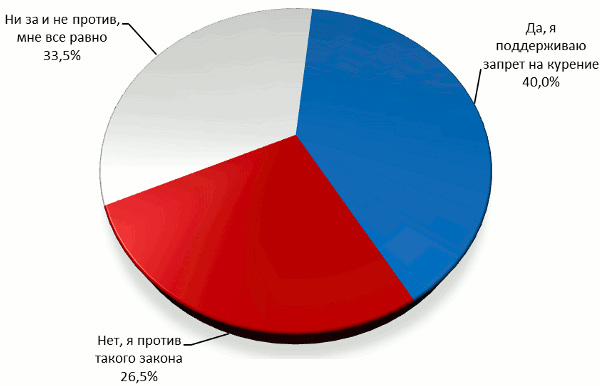 Результаты опроса и голосования
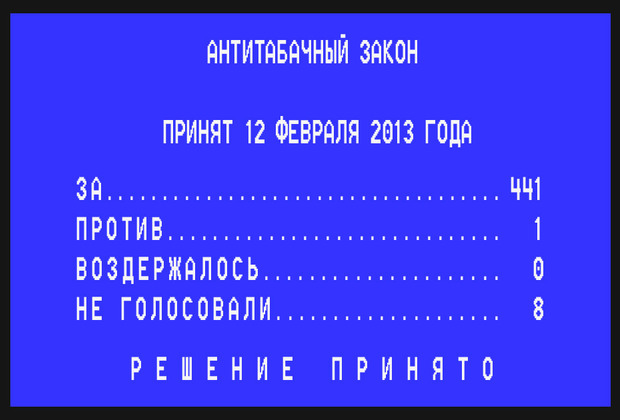 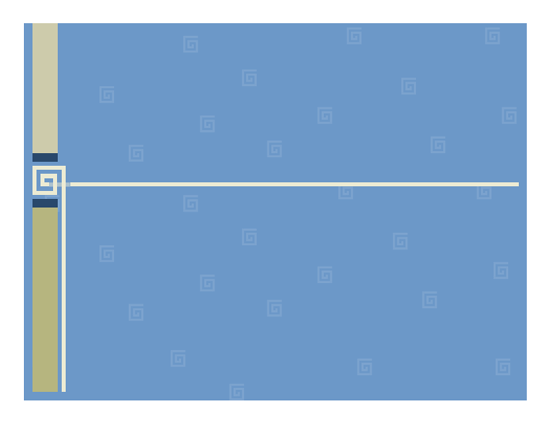 Ситуация
Вы приходите домой в неурочный час, неожиданно для дочери. И застаете её
судорожно курящей у окна. Увидев вас, она не прекращает курение, а с
вызовом говорит вам, что таким образом расслабляется после нервно
проведенного учебного дня. Ваши действия?
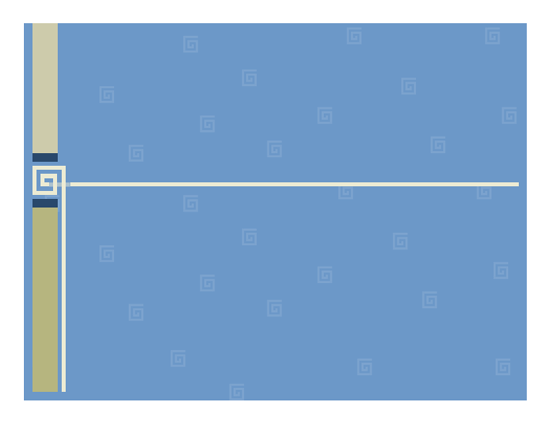 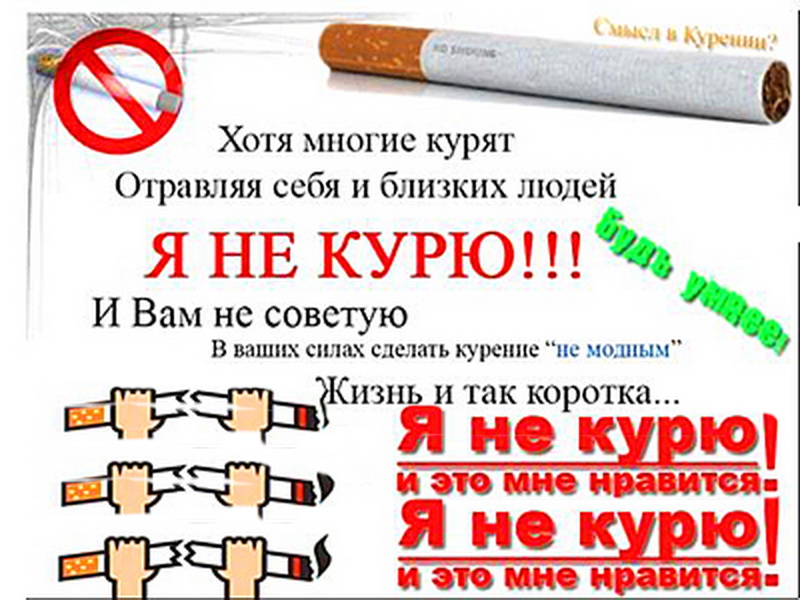 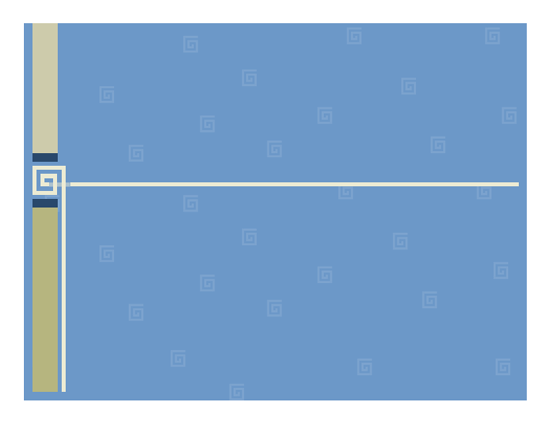 НА СТРАНИЦАХ ИНТЕРНЕТА
http://www.nosmoking.ru/org_mgct_passivesmoke.htm – о вреде пассивного курения (по материалам Московского городского Центра по лечению и профилактике табакокурения.)
http://www.nonsmoke.ru– сайт о способах бросить курить
http://www.epochtimes.ru/content/view/4408/7/ – Великая Эпоха (The Epoch Times) – международный информационный проект
http://www.alco-free.ru/ – способы бросить курить
http://www.tabacum.ru/index.html – сайт о табаке
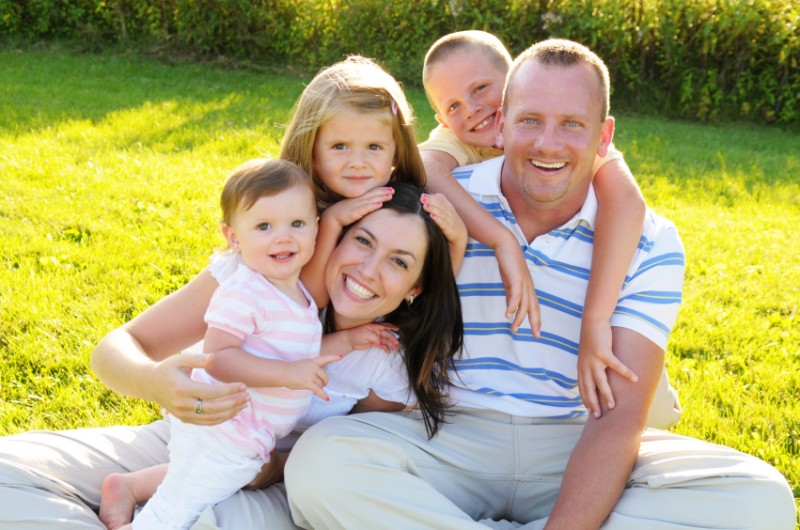 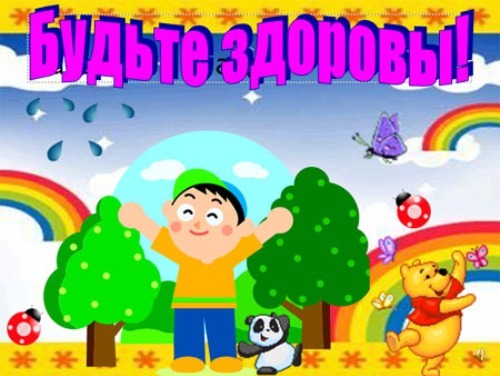 Спасибо за внимание